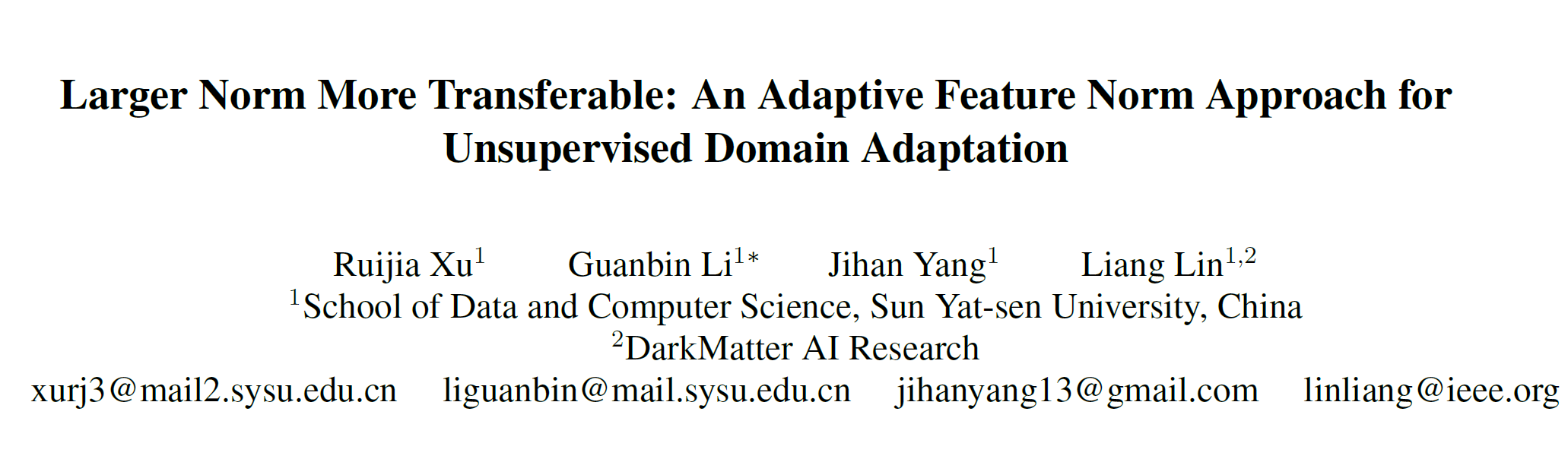 Motivation
Empirical observation - the excessively smaller norms of target domain features with respect to that of the source domain account for their erratic discrimination
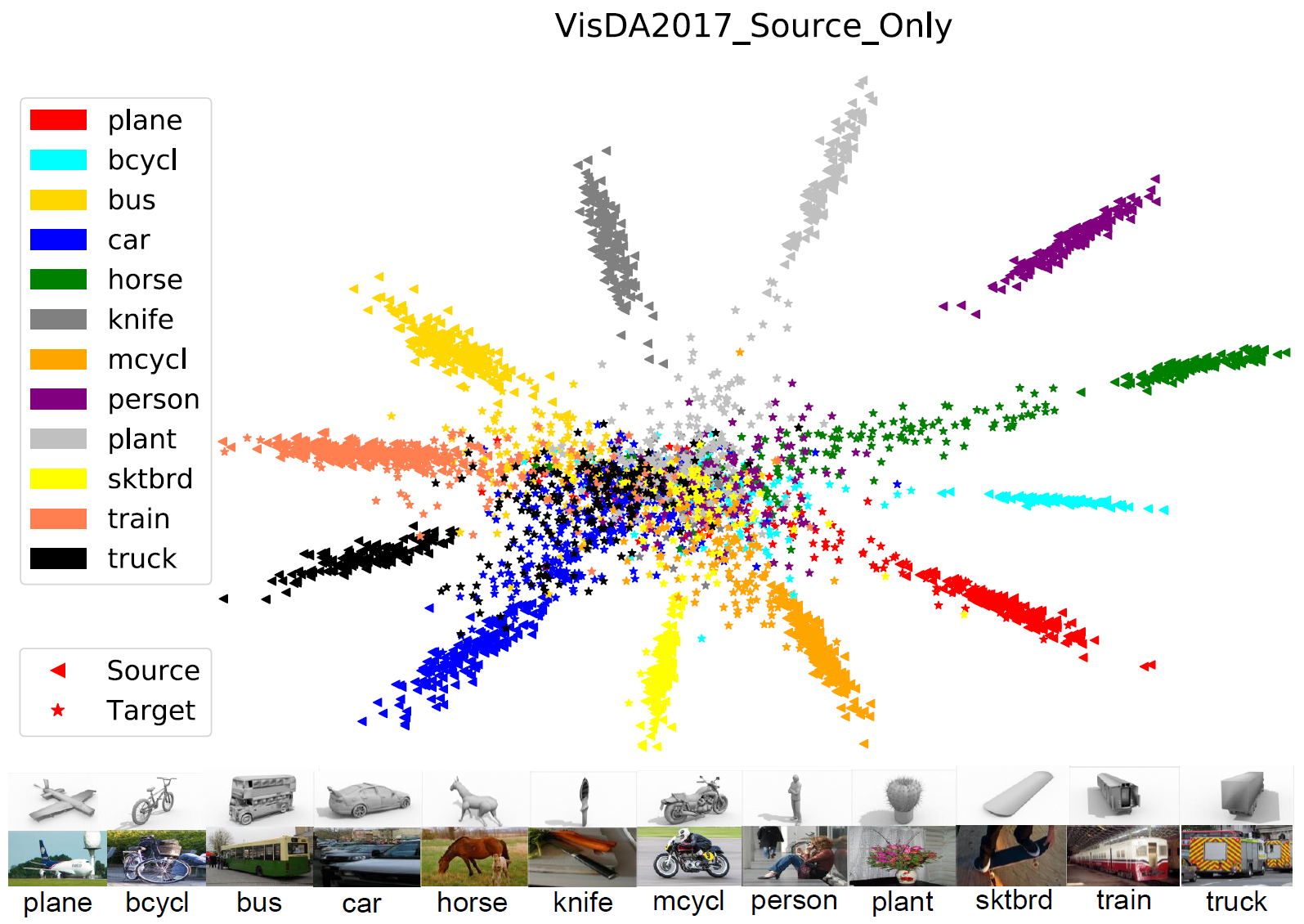 Motivation
Misaligned-Feature-Norm Hypothesis: The domain shift between the source and target domains relies on their misaligned feature-norm expectations. Matching the mean feature norms of the two domains to an arbitrary shared scalar is supposed to yield similar transfer gains.




Smaller-Feature-Norm Hypothesis: The domain shift substantially relies on the excessively less-informative features with smaller norms for the target task. Despite non-rigorous alignment, adapting the target features far away from the small-norm regions can lead to safe transfer.
Framework
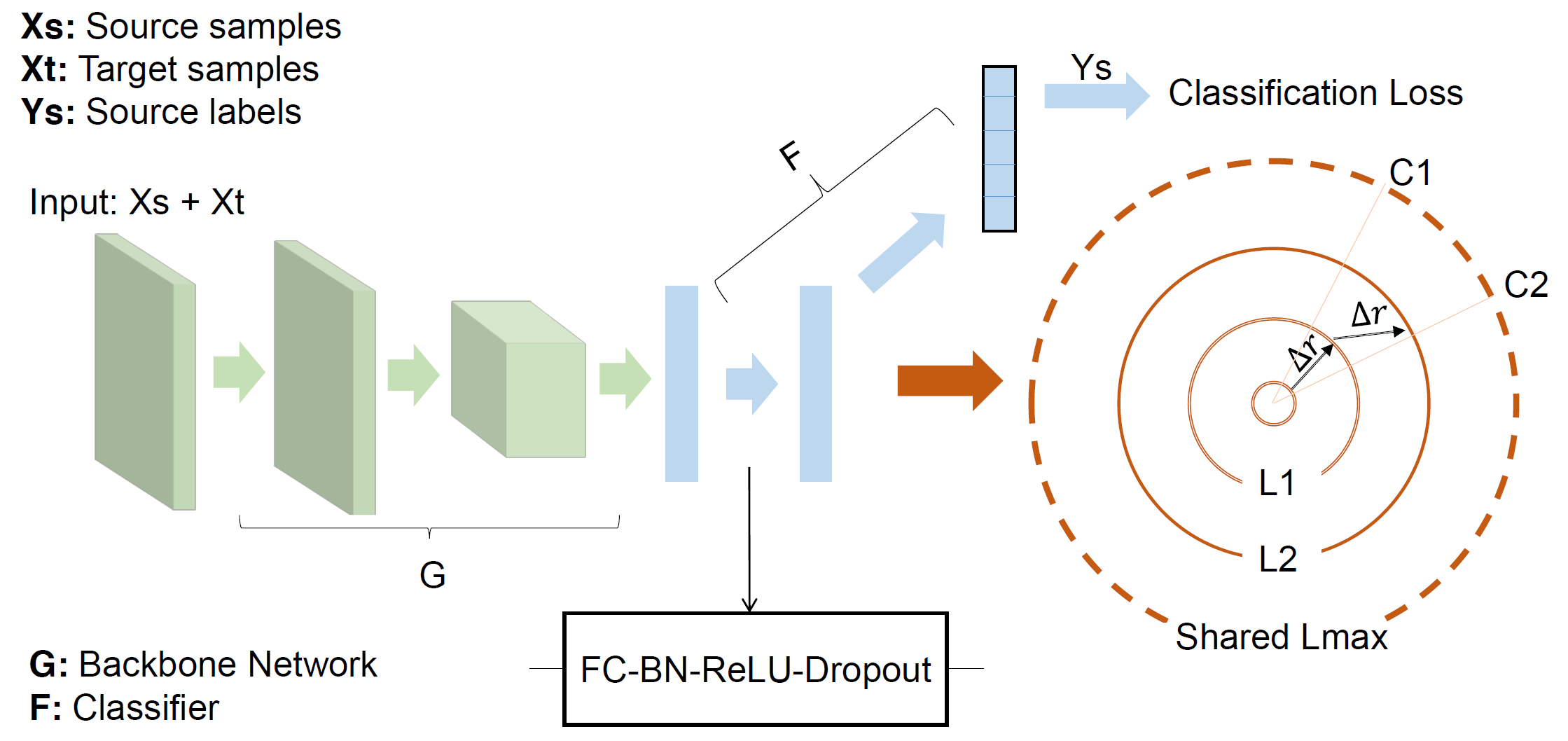 Hard Adaptive Feature Norm
Maximum Mean Feature Norm Discrepancy is defined as follow:
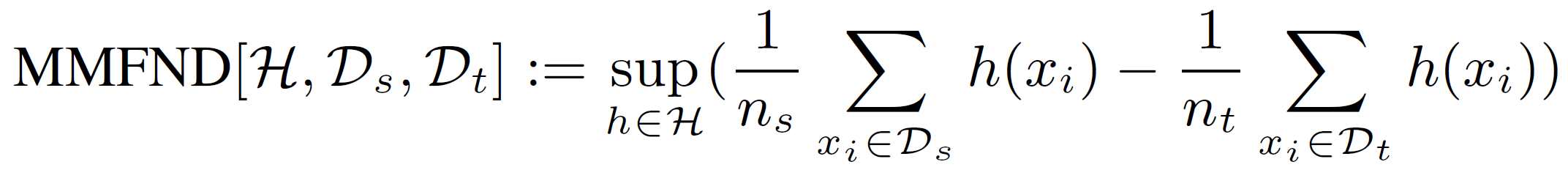 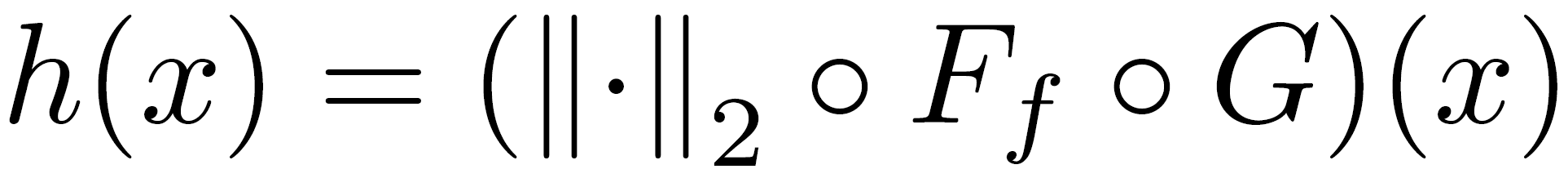 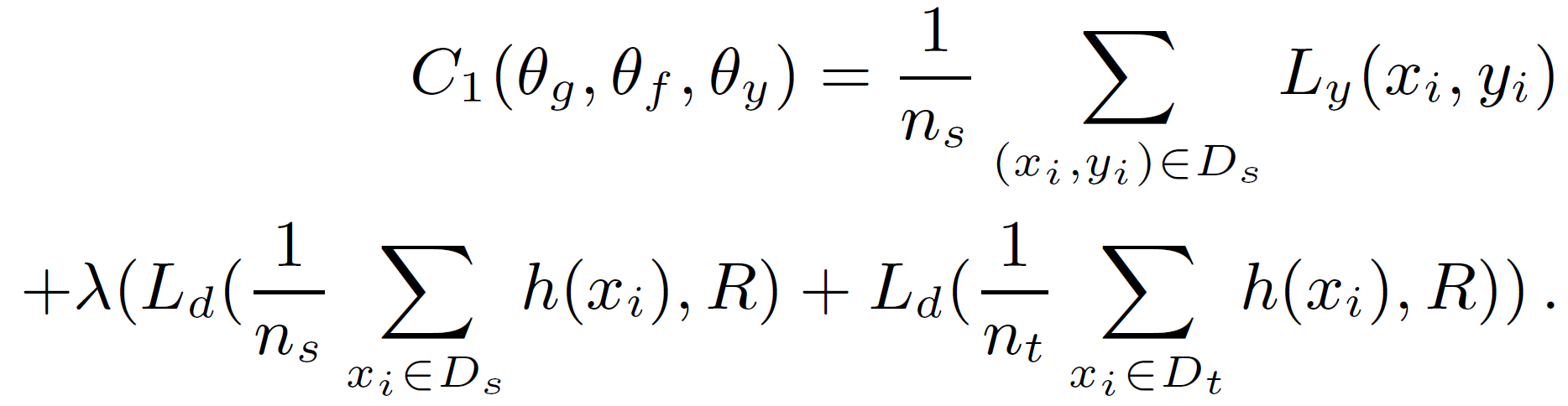 Stepwise Adaptive Feature Norm
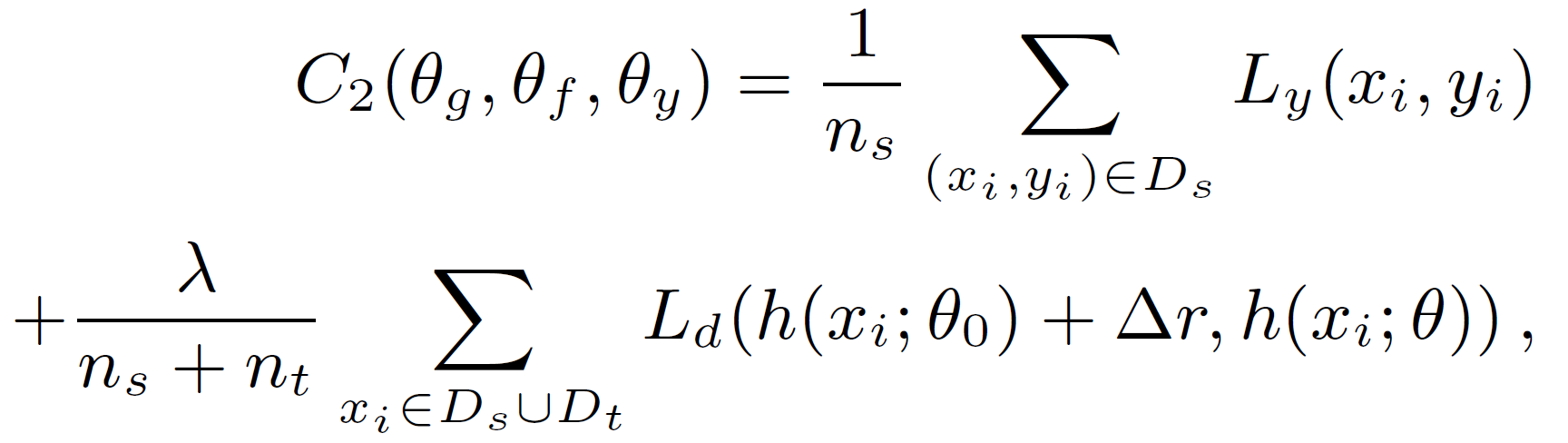 Experiments
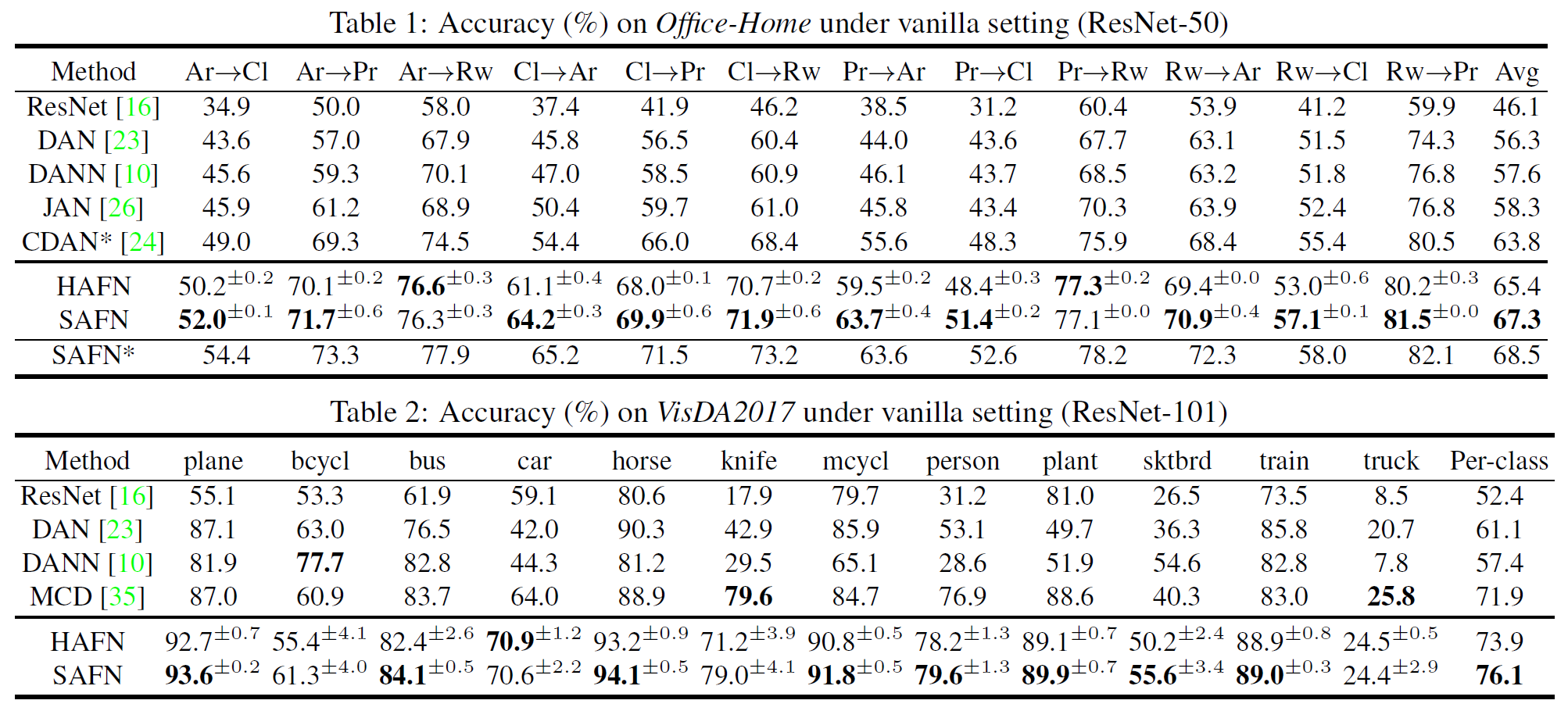 Experiments
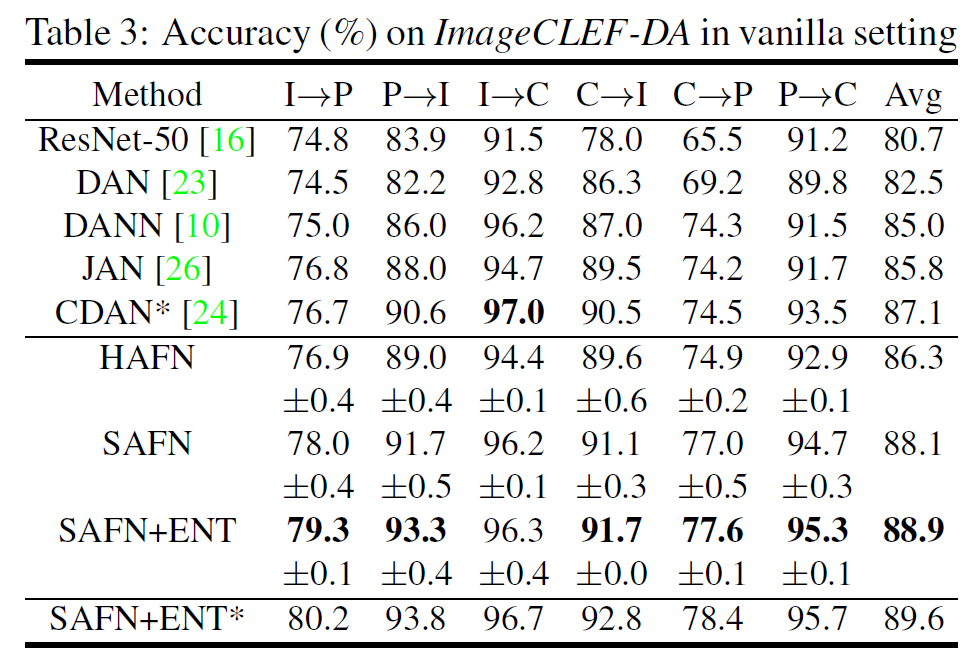 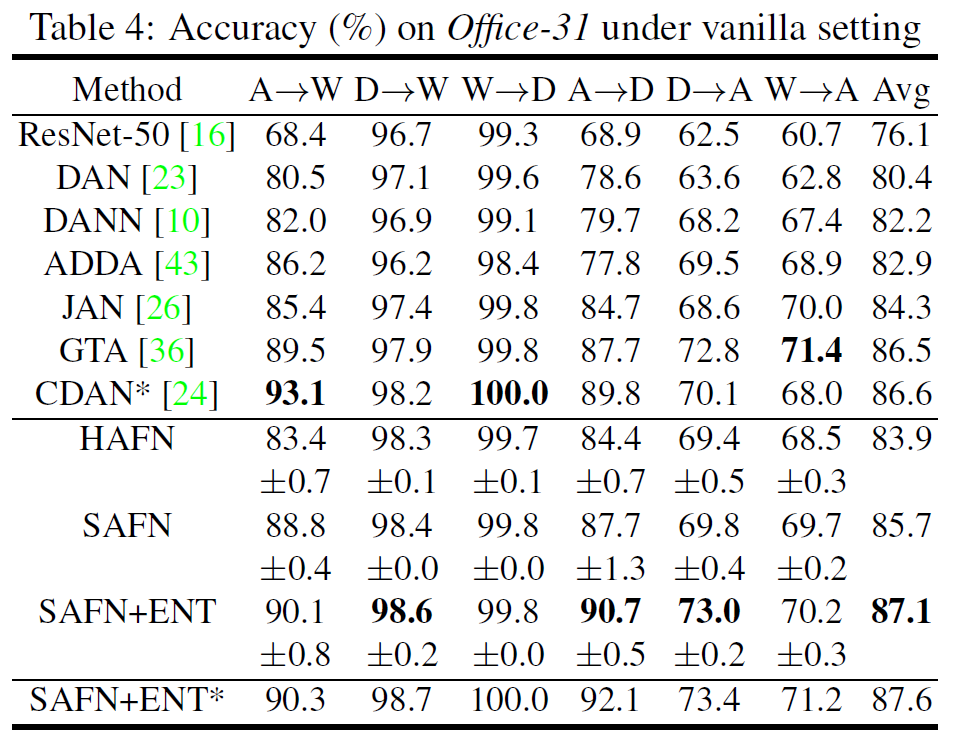 Experiments
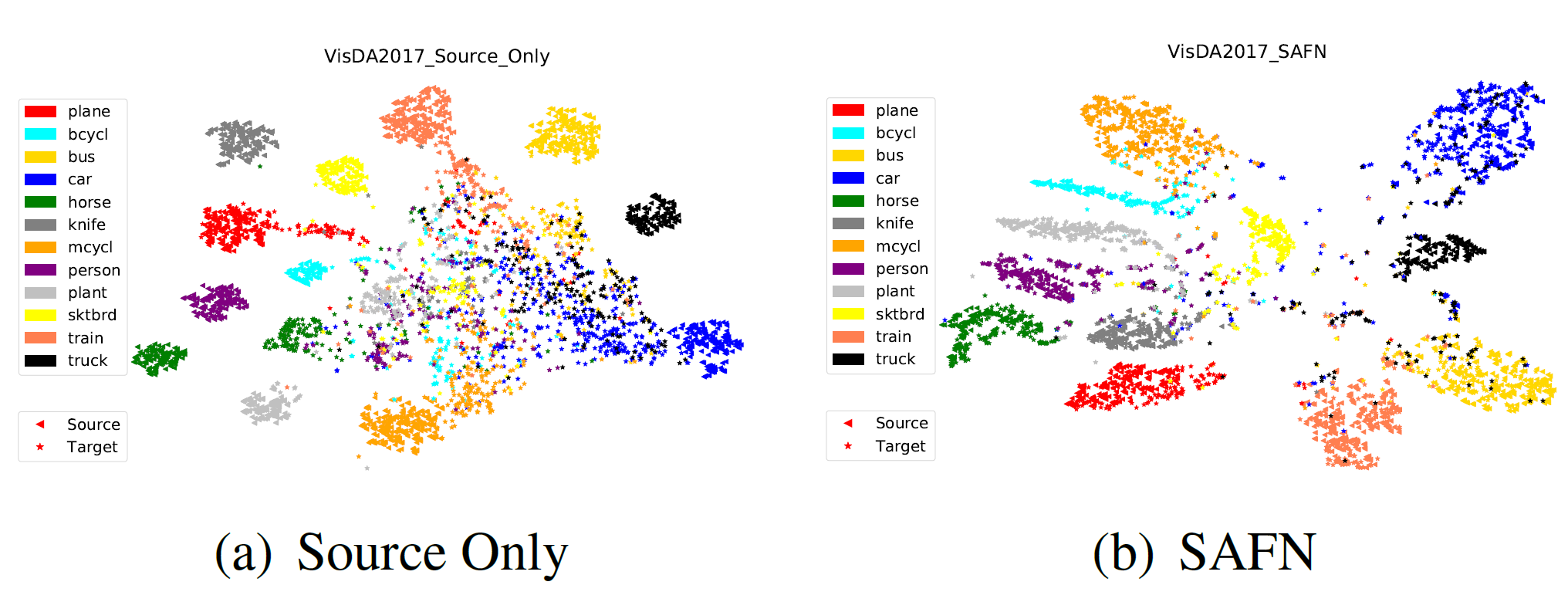